животные и их детеныши
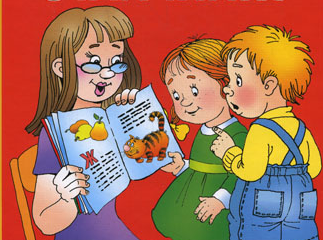 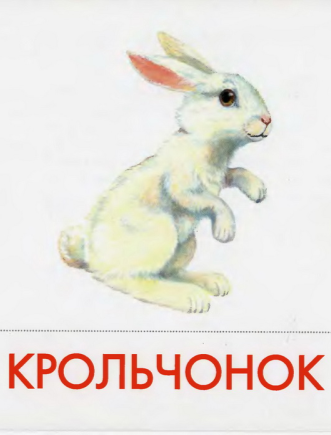 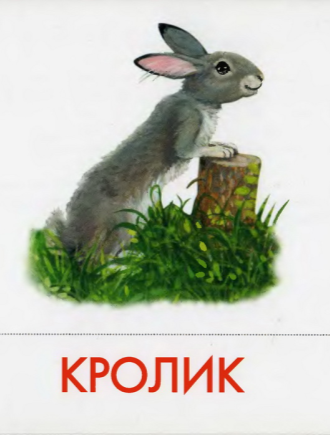 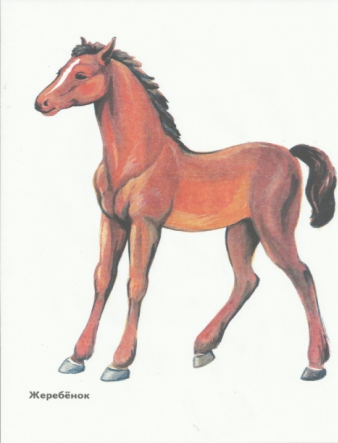 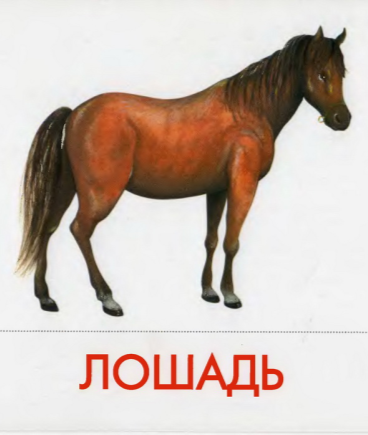 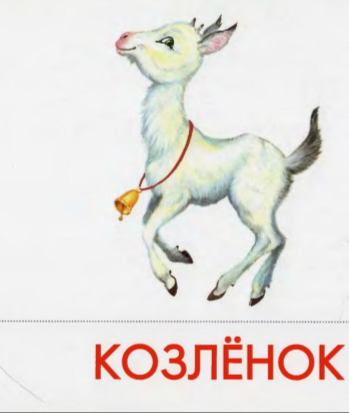 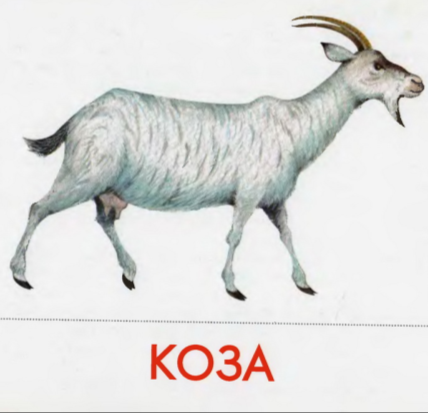 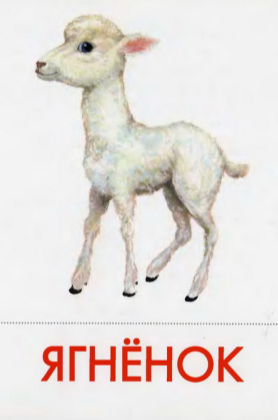 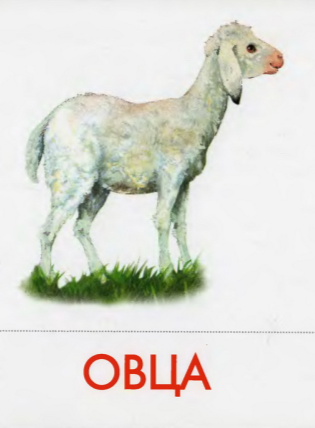 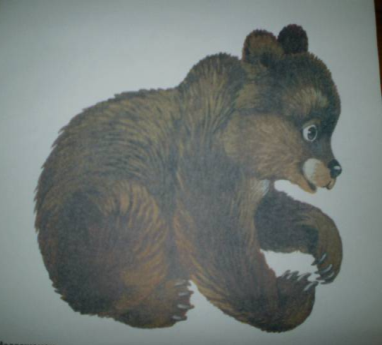 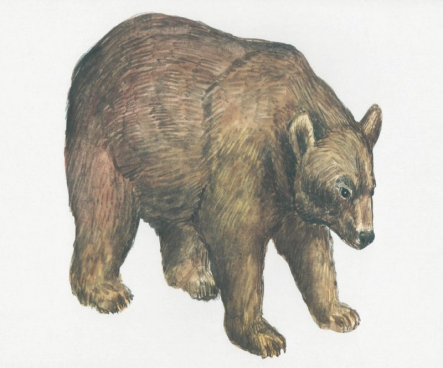 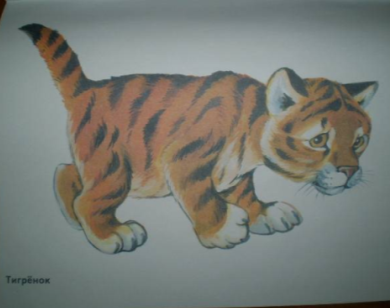 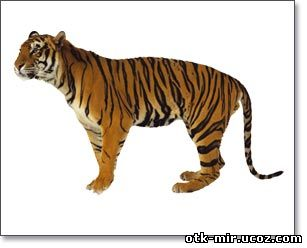 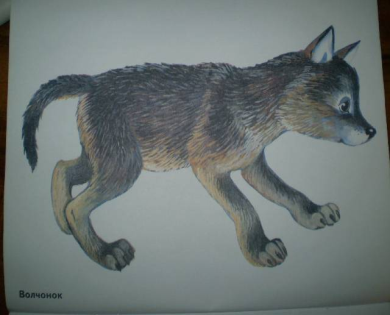 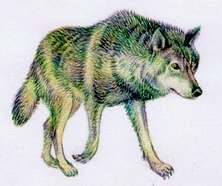 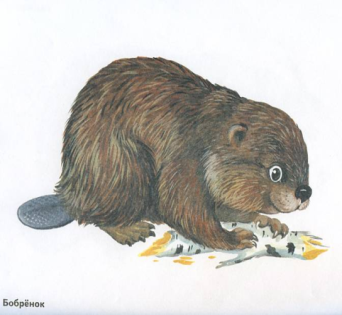 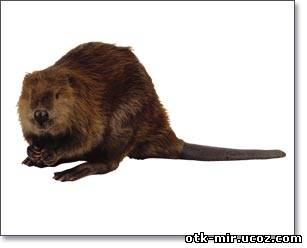 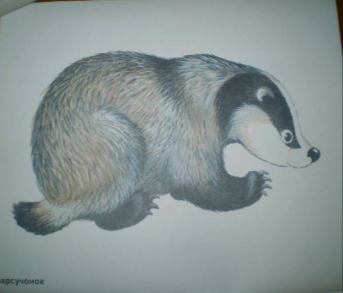 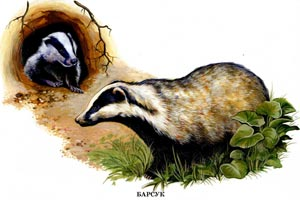